ALCOHOLAND DRUGS
Denis Bukotin
Alcohol
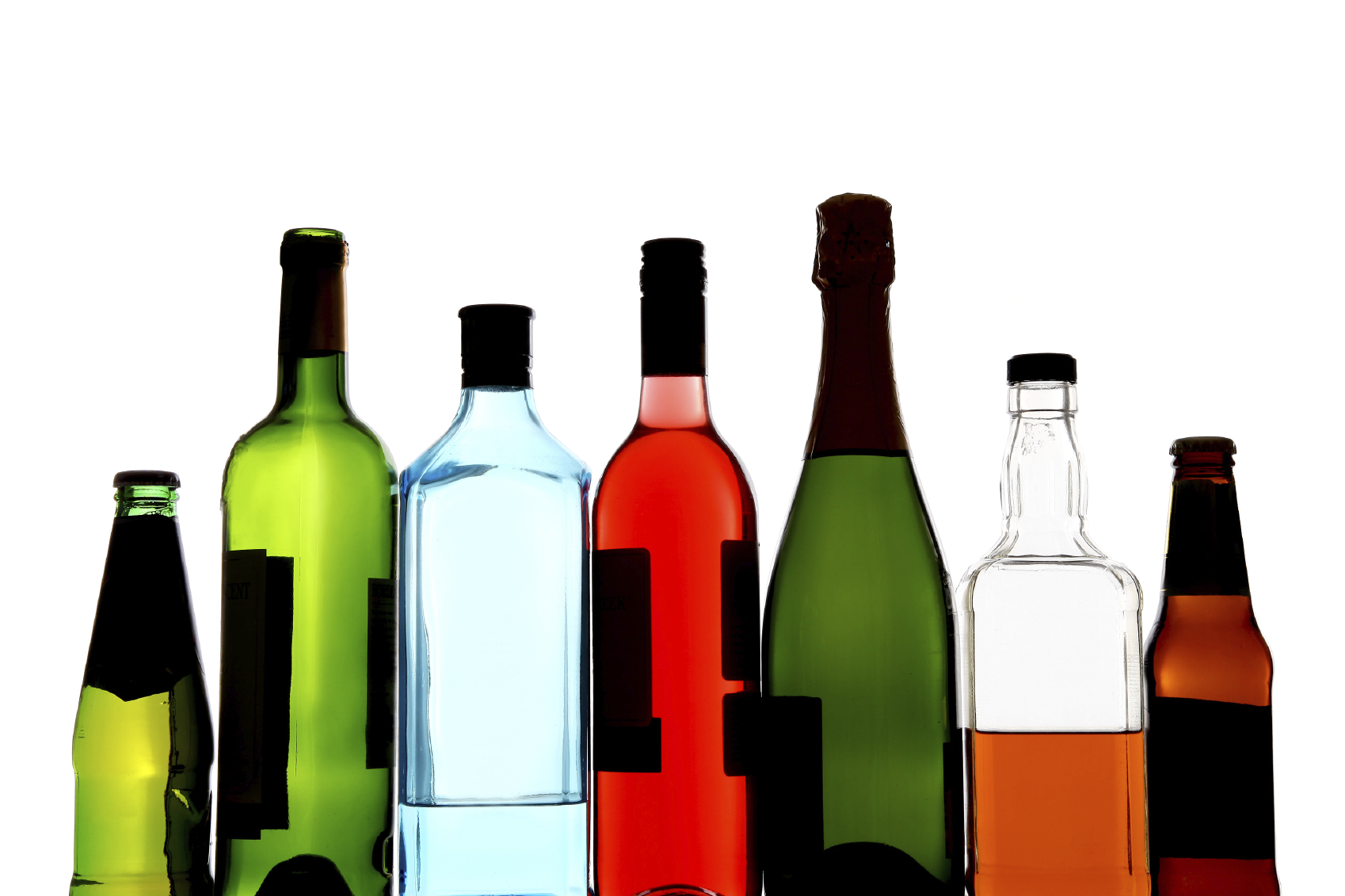 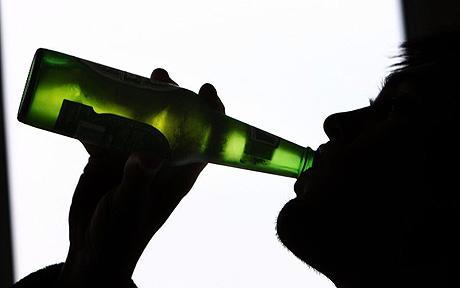 Alcohol
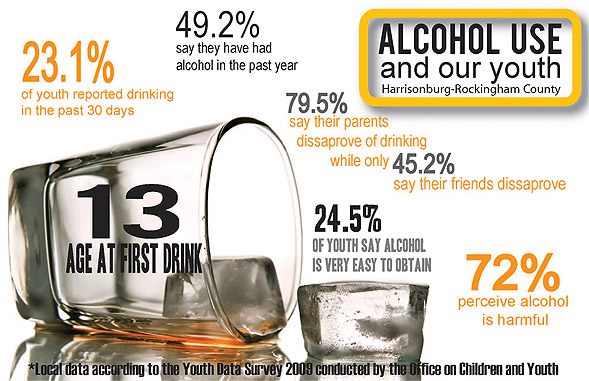 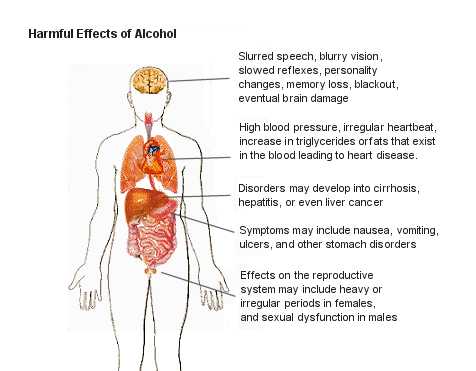 Drugs
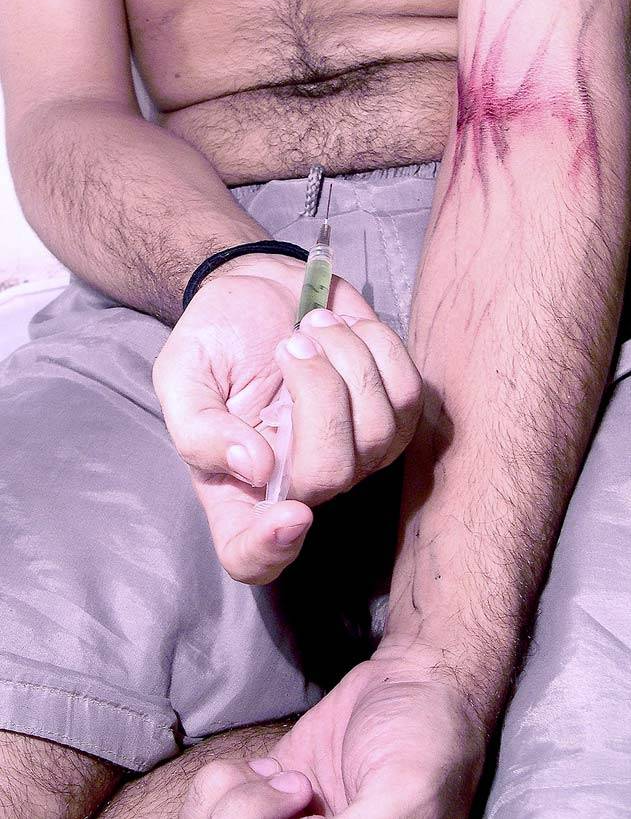 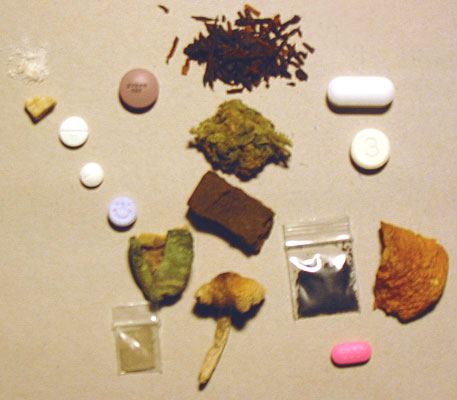 Drugs
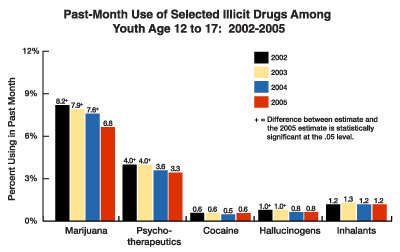 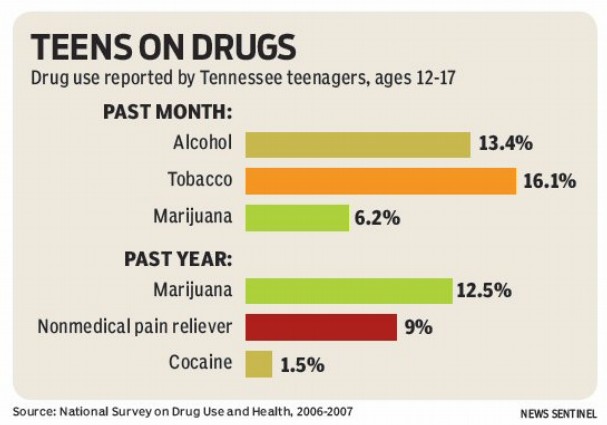 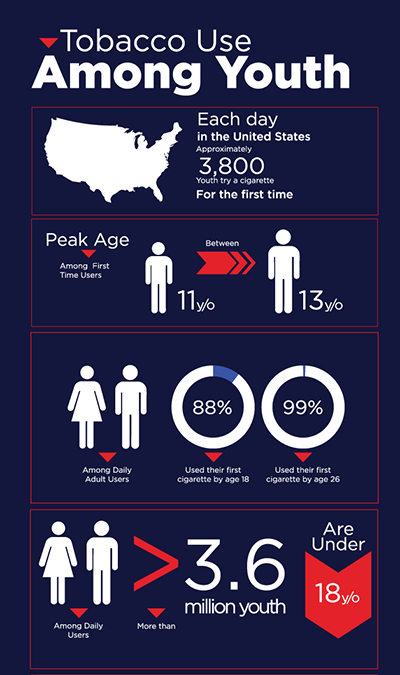 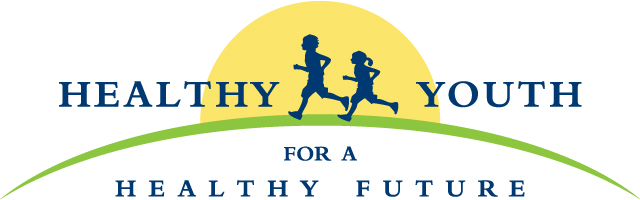 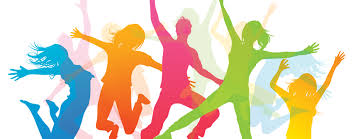